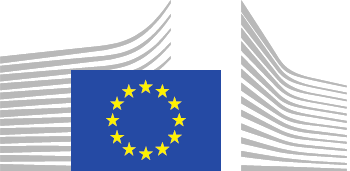 Save the sea  The Black Sea : A climate paleo-archiveGilles Lericolais – IfremerDirector of European and International Affairs
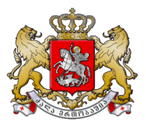 The Black Sea recorded the Climate Change
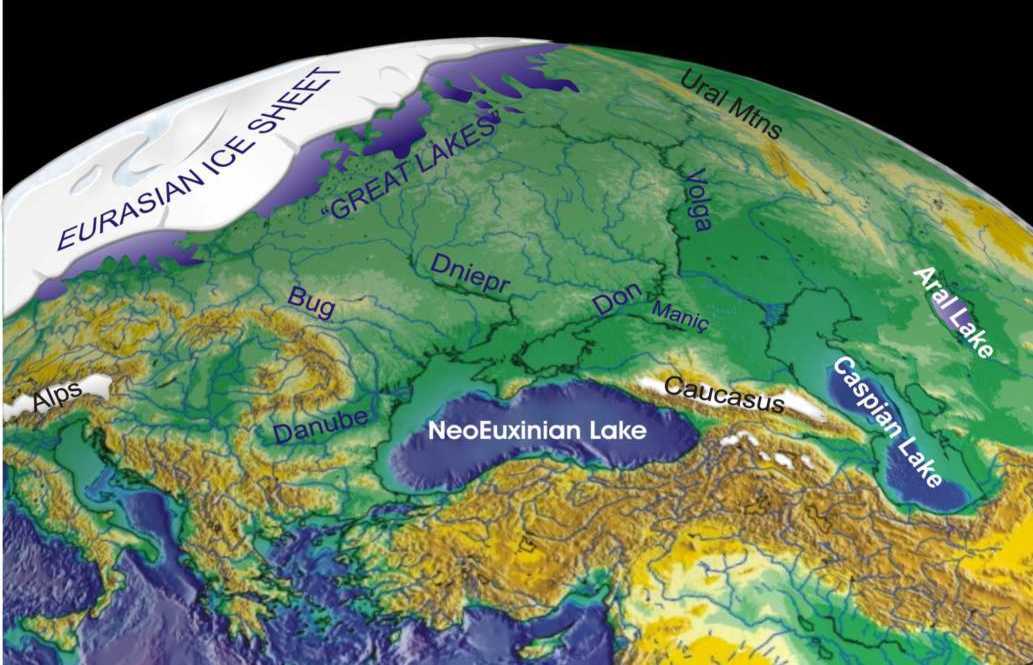 Gilles Lericolais
May 9, 2003
IGCP 464 - Gdansk 7-11 May 2003
Save the Sea : Avoid Geohazards
21 Février 2011
Gas Hydrates
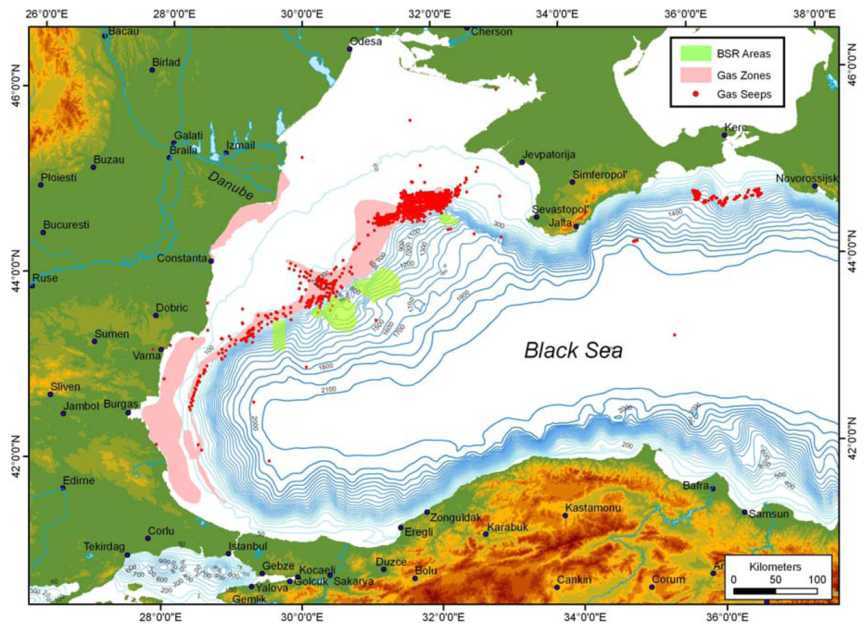 21 Février 2011
Gaz Hydrates
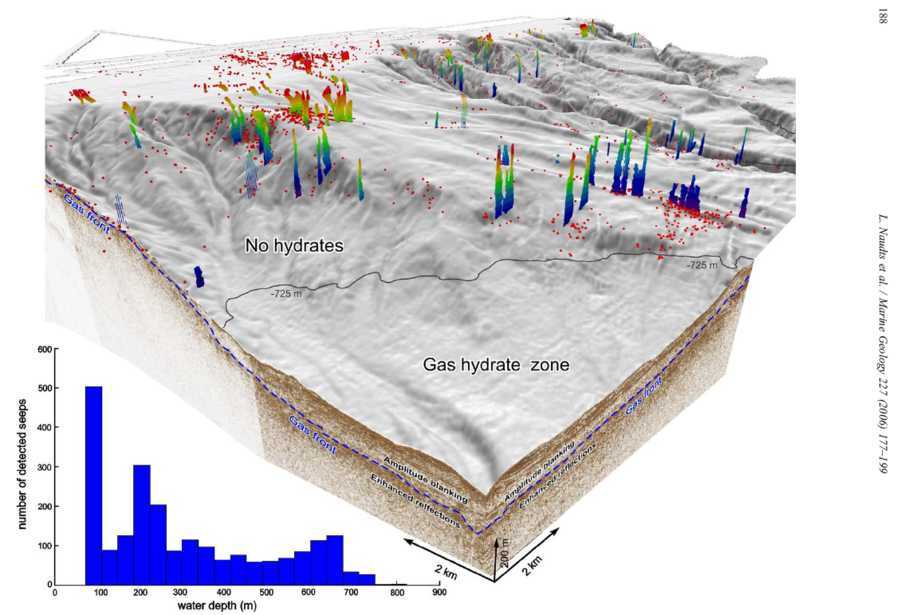 21 Février 2011
What next ?
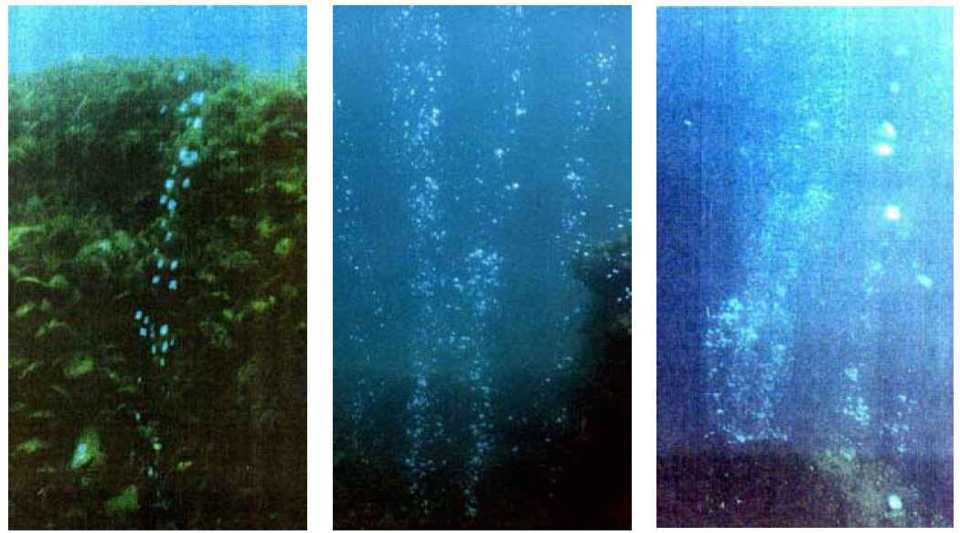 21 Février 2011
How to study the Sea bed
21 Février 2011